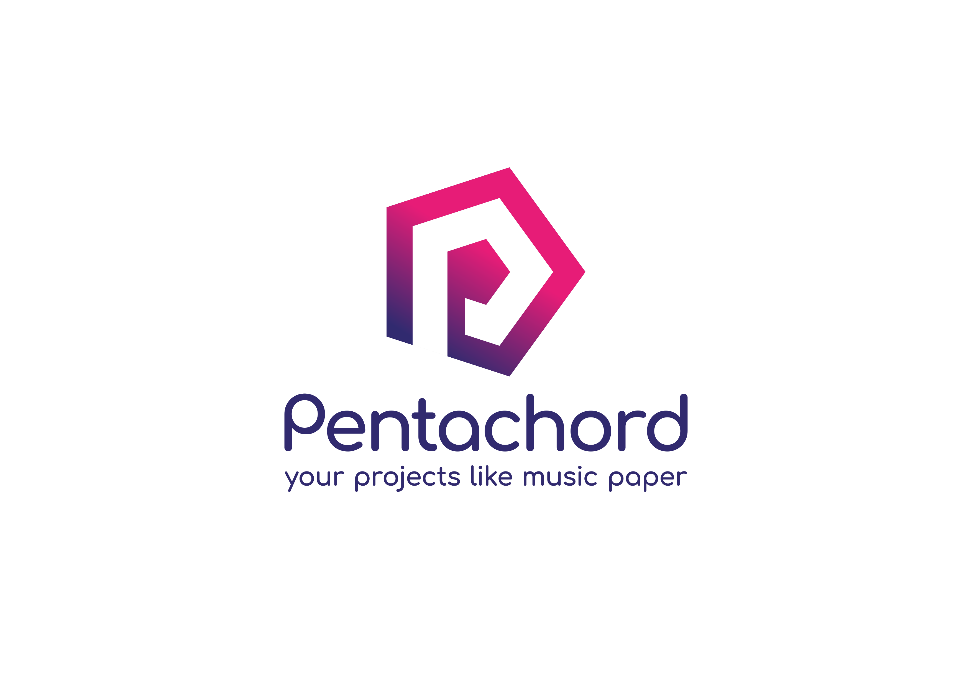 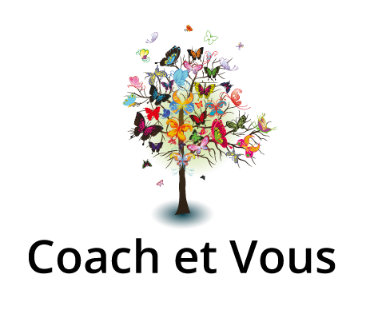 Pascale Wautié                                      Stacey Buys
Les Constellations Systémiques au secours des problématiques de l’entreprise
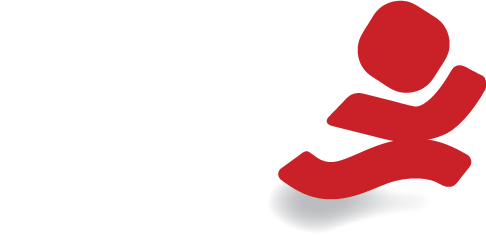 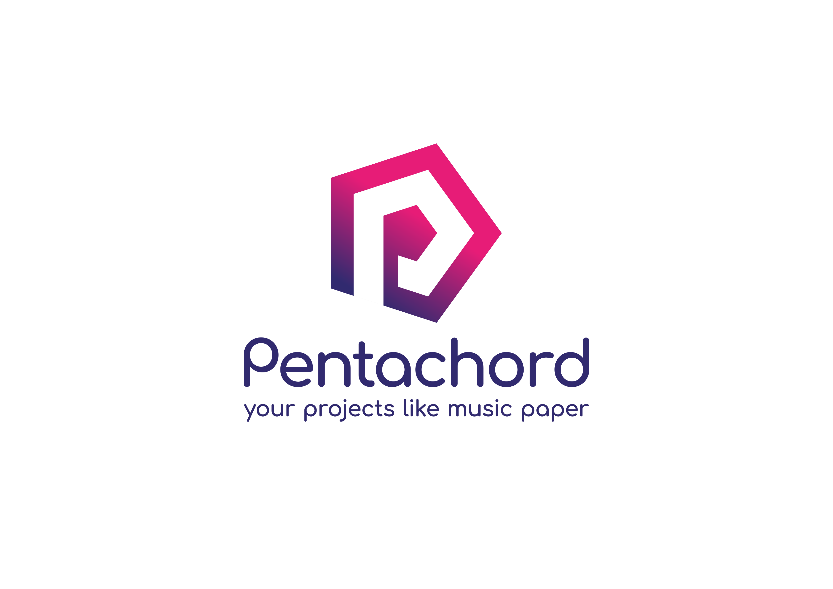 Qui sommes- nous ?
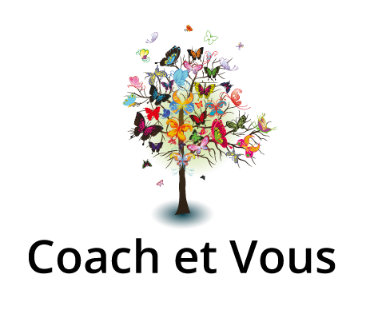 Pascale
issue du monde pharma
Reconvertie au coaching
Orienté systémique
Stacey
Coach et formateur Agile
Coach neuro-comportemental
Facilitateur Management 3.0
Facilitateur formé aux méthodes et matériels LEGO® SERIOUS PLAY®
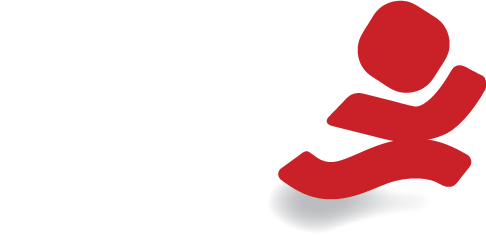 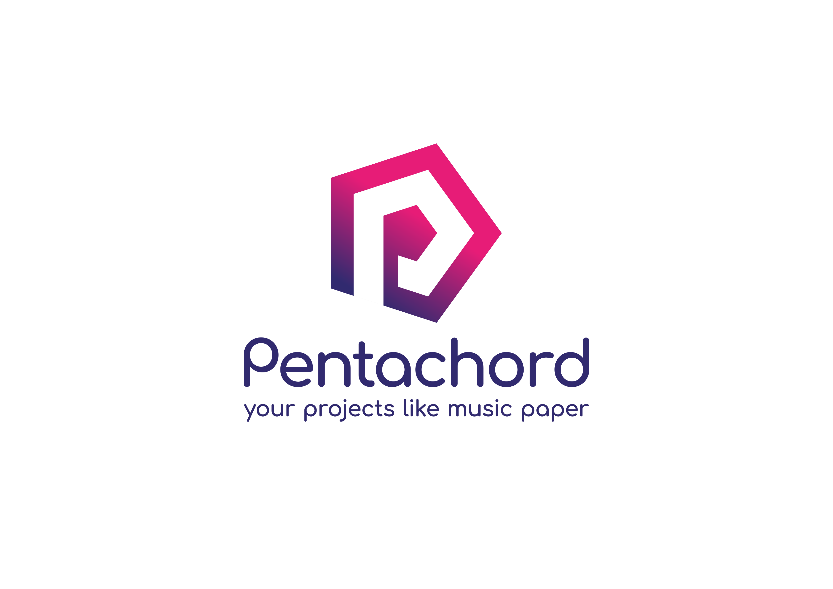 Bref historique
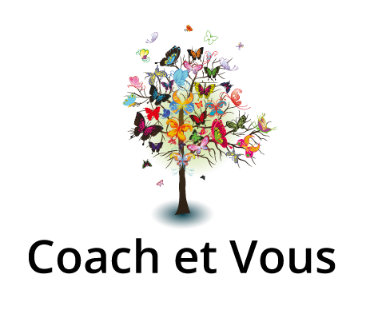 Bert Hellinger: constellations familiales

Equipe franco-allemande 
Modélisation des constellations systémiques
Systémique ?
Un système est un ensemble d'éléments en relation les uns avec les autres et formant un tout.
Dès lors qu’il y a au moins deux éléments en présence, on parle de système
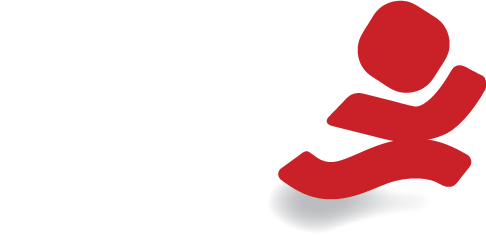 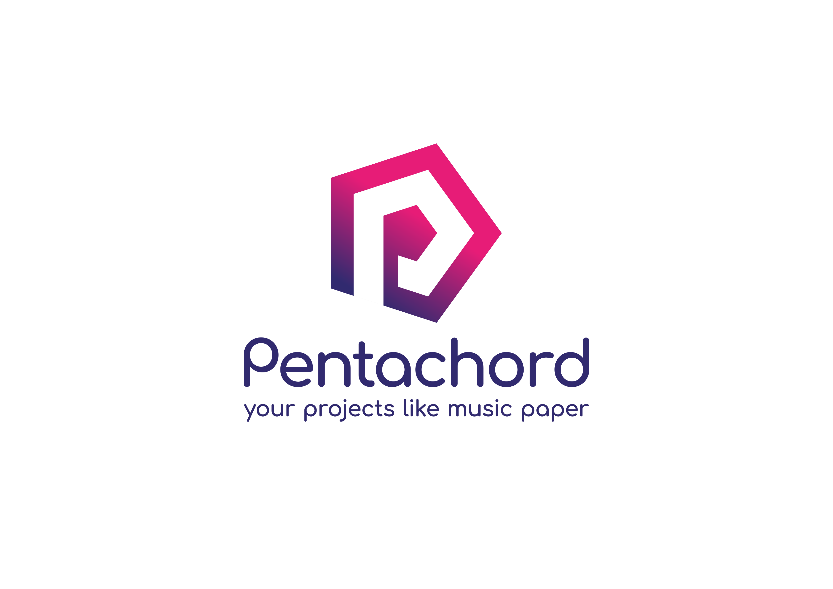 Principes systémiques
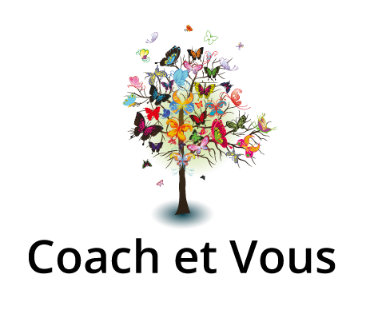 Métaprincipes
Principe de réalité
Le système prévaut sur l’individu
Trois principes supérieurs
Appartenance
Ordre
Equilibre donner/recevoir
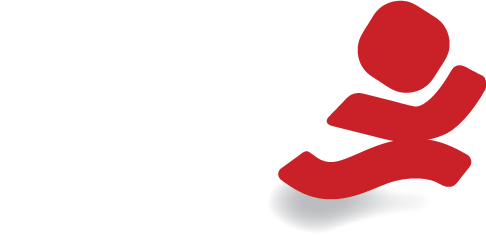 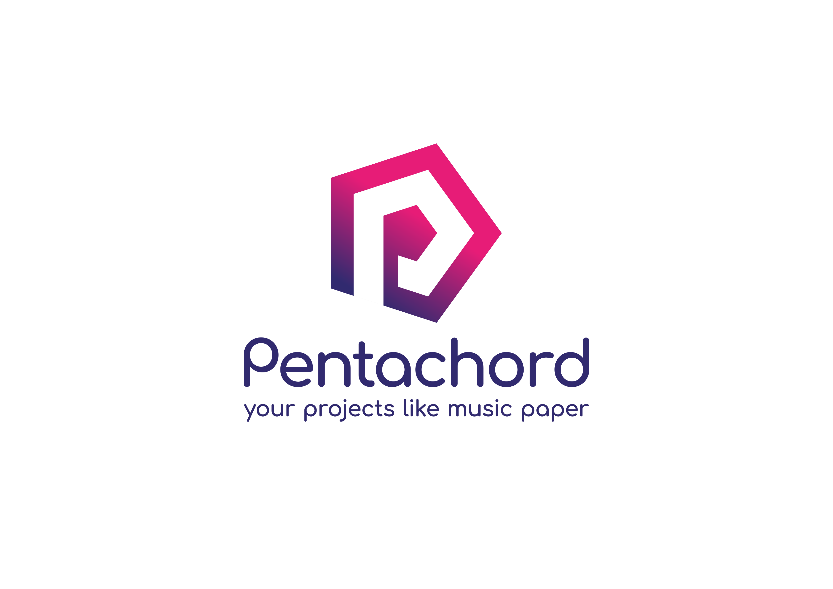 Principes systémiques
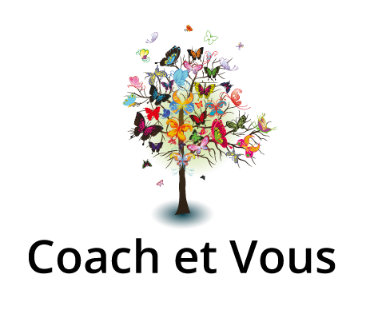 Six (ou sept) principes inférieurs
Engagement
Double hiérarchie
Résultat
Compétence
Réalisation individuelle
Influence extérieure
Ethique
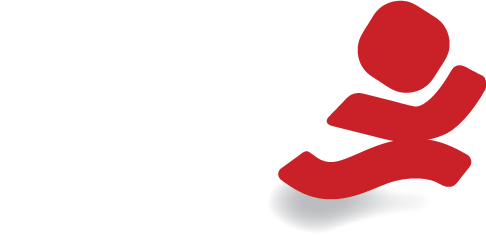 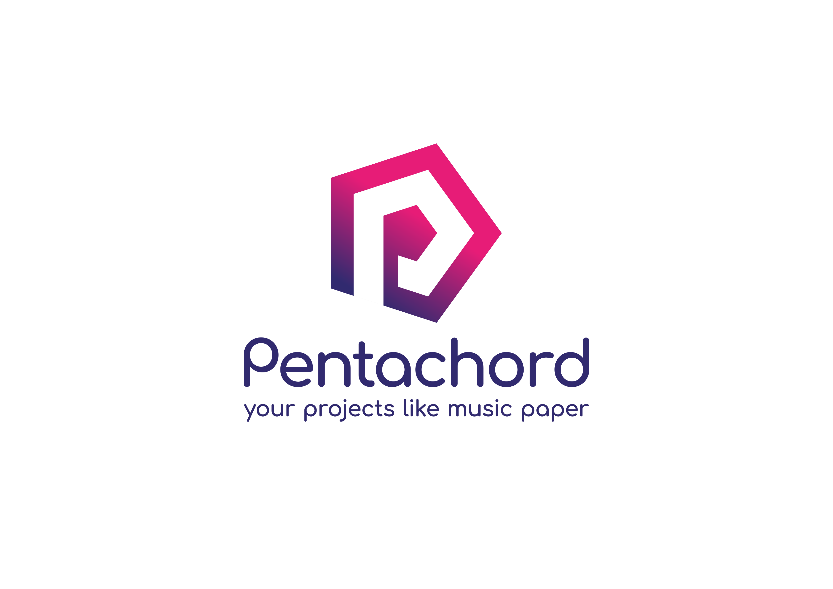 La plus value des constellations
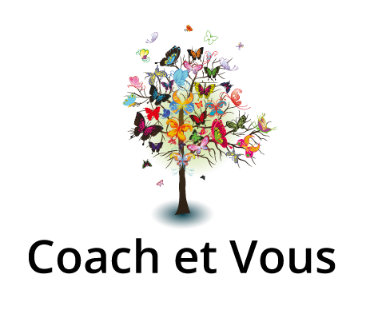 La constellation (ou installation en 3D du système) permet de
analyser des problèmes 
trouver des solutions durables 
donner l’impulsion pour le mettre en œuvre
Plus rapide et donc beaucoup moins onéreux qu’un audit
La solution vient de l’intérieur du système et rencontre moins de résistances
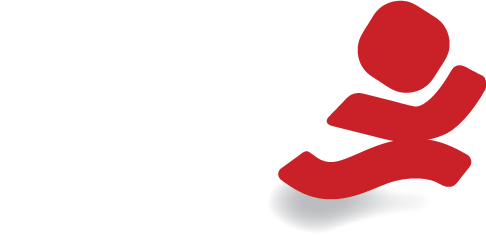 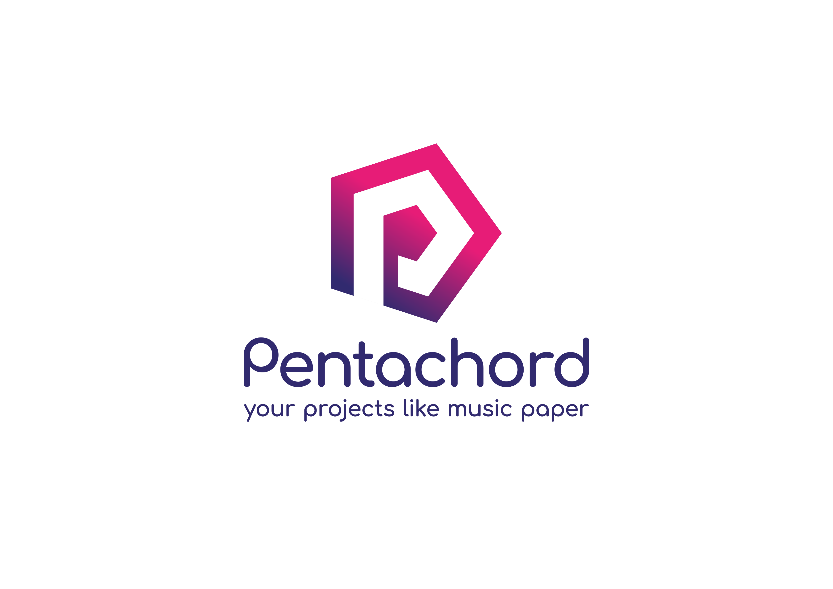 Exemple concret
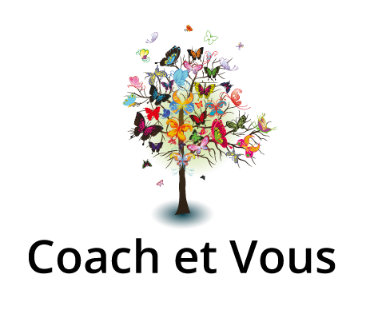 Mise en pratique:


Triangle des Ressources
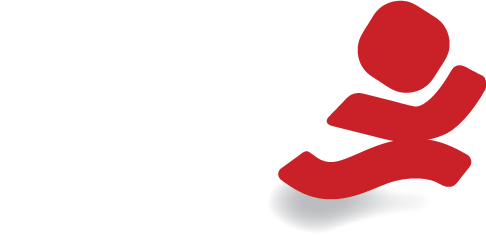